Testing automotive software
Ulf Norell
RawFP Meeting May 20, 2011
What is AUTOSAR?
Standard for the operating system running in your car.
A modern car contains lots of computers that need to communicate with each other.
Much of the standard defines the numerous network protocols used.
(Some) AUTOSAR components
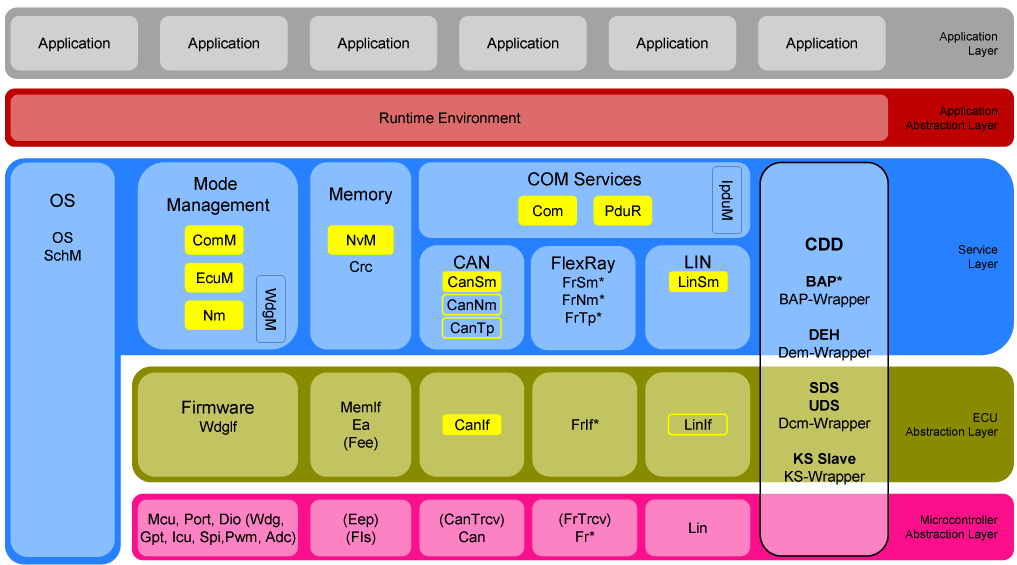 [Speaker Notes: Missing: DEM, DCM, Ethernet]
Highly configurable
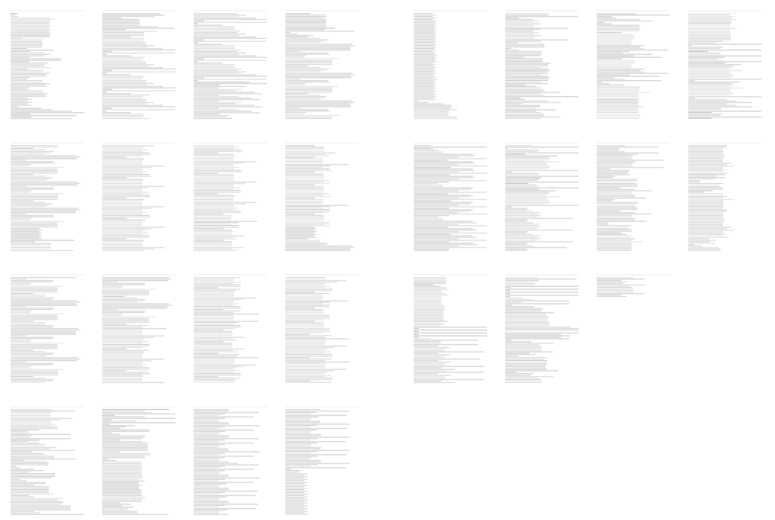 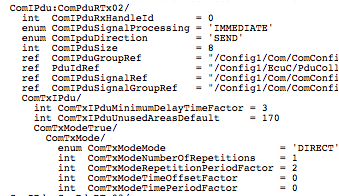 [Speaker Notes: 1,800 lines. XML is 10,000 lines (6 times longer)]
Clusters
If a developer is implementing several components they may choose to violate internal interfaces
Sometimes this might even be necessary to get acceptable performance
Testing nightmare!
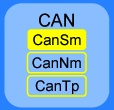 Clusters
Solution 1: Write a test model for the cluster
Problems:
 A different developer might not have implemented all components in the cluster
Hard figure out what the specification is
Models get big and clunky
Clusters
Solution 2: Write composable models for the components
Problems:
 QuickCheck state machine models aren’t composable
Testing a single component
Interface functions
Test case: sequence of commands
a call to an interface function
return values for the callouts
The model
keeps track of the state of the system
predicts which callouts will be called
A
Callouts
Testing a single component
Interface functions
Running a test: for each command
tell the callout functions what to return
call the interface function
check that the callouts were called with the right arguments
check that the function returned the right result
A
Callouts
Component model
Generators for results
callouts(Call) -> Callouts
precondition(Call, Callouts) -> Bool
next_state(S, Res, Call, Callouts) -> S
postcondition(S, Call, Res, Callouts) -> Bool
Actual results
Testing a cluster
A
B
C
Not observable
Return value callback
We need return values for internal function calls
return_value(S, Call, Callouts) -> Result
Specifying a cluster
components() -> list(Component)
classify_callout(Call) ->	external | {internal, Component}
interface_functions() -> list(Call)
Current state
I’ve got this running on a toy example
I’m currently adapting one of our AUTOSAR cluster models with encouraging results